Khoa học
ÔN BÀI CŨ
Kể tên những vật tự phát sáng mà em biết?
Ta có thể nhìn thấy vật khi nào?
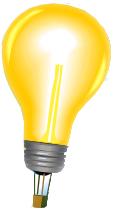  Ta chỉ nhìn thấy vật khi có ánh sáng từ vật đó truyền vào mắt ta.
Khoa học:
Bóng tối
Quan sát và trả lời câu hỏi: Mặt trời chiếu sáng từ phía nào trong hình? Vì sao em biết?
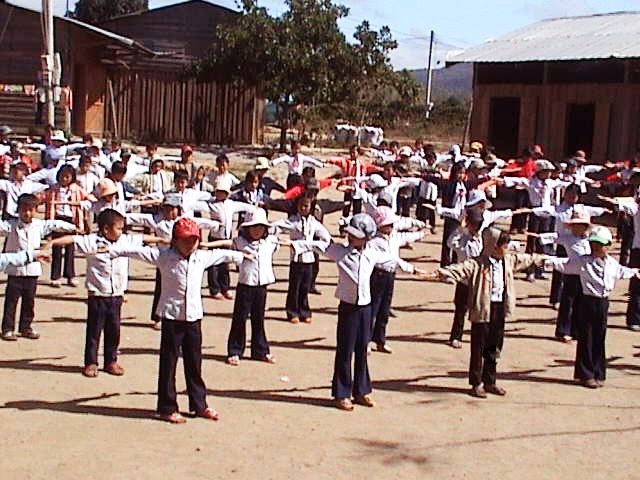 Trái
Phải
Mặt trời chiếu sáng từ phía bên phải của hình.
Quan sát và trả lời câu hỏi: Bóng của các bạn học sinh xuất hiện ở đâu?
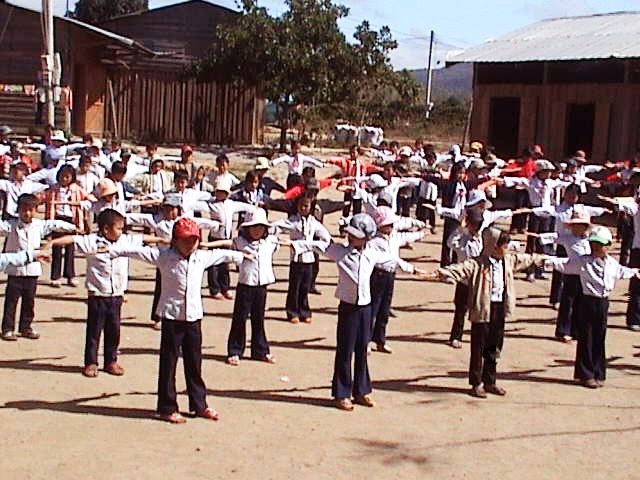 Bóng của các bạn học sinh xuất hiện ở 
phía sau người các bạn.
Quan sát và dự đoán:
Khi bật sáng đèn:
1. Bóng tối sẽ xuất hiện ở đâu?
2. Bóng tối có hình dạng như thế nào?
3. Bóng sẽ thay đổi như thế nào khi dịch đèn lại gần quyển sách?
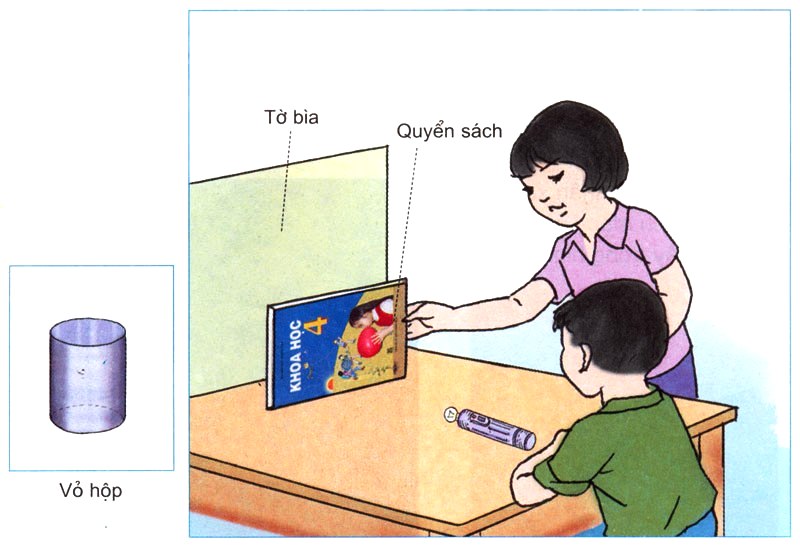 Khoa học:
Bóng tối
KẾT QUẢ THÍ NGHIỆM
1.  Bóng tối xuất hiện phía sau quyển sách.
Bóng tối có hình dạng giống quyển sách.
3. Bóng của vật sẽ to dần lên khi dịch đèn 
pin lại gần quyển sách.
Khoa học:
Bóng tối
Ánh sáng có truyền qua quyển sách được không?
Những vật không cho ánh sáng truyền qua được gọi là gì?
Ánh sáng không truyền qua quyển sách.
Những vật không cho ánh sáng truyền qua gọi vật cản sáng.
Khoa học:
Bóng tối
Bóng tối xuất hiện ở đâu? Khi nào bóng tối xuất hiện?
Bóng tối xuất hiện ở phía sau vật cản sáng khi vật cản sáng được chiếu sáng.
Khoa học:
Bóng tối
Theo em hình dạng, kích thước của bóng tối có thay đổi hay không? Khi nào nó sẽ thay đổi?
Tiến hành thí nghiệm
Chiếu đèn pin vào chiếc bút bi đã được dựng sẵn.
Chiếu đèn pin ở 3 vị trí:
Phía trên
Bên phải
Bên trái
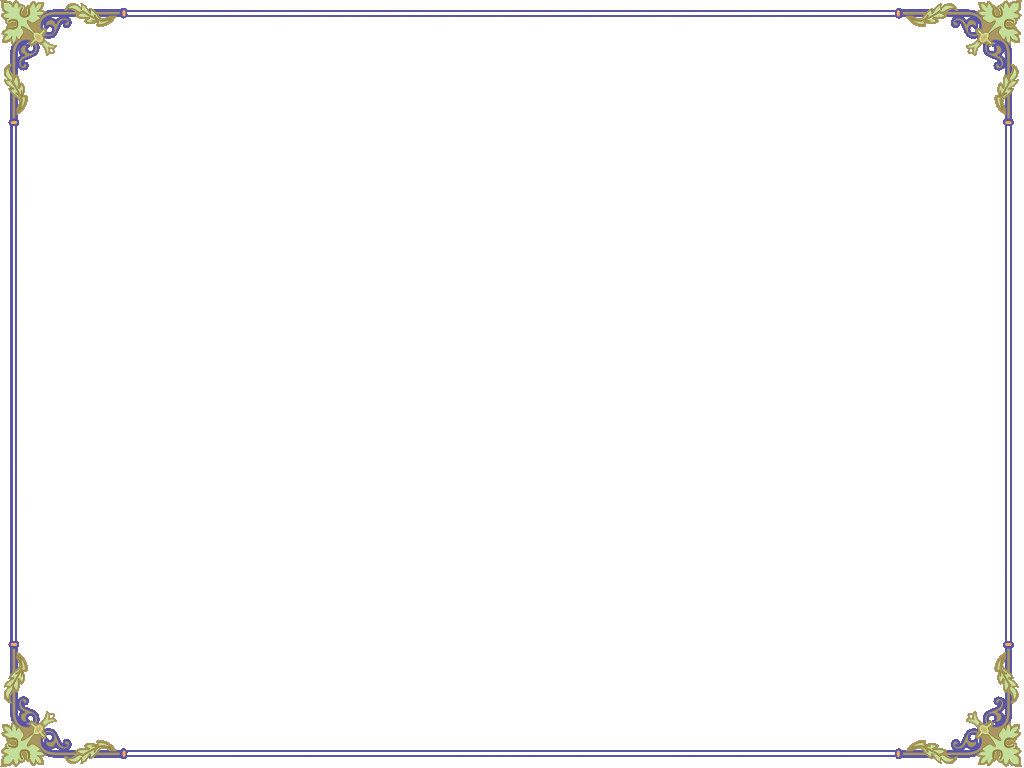 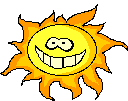 Khoa học:
Bóng tối
Khi đèn pin chiếu sáng ở phía trên chiếc bút bi thì  bóng bút bi ngắn lại ở ngay dưới chân bút bi.
Khi đèn pin chiếu sáng ở phía trái chiếc bút bi thì  bóng bút bi dài ra, ngả về phía bên phải.
Khi đèn pin chiếu sáng ở phía phải chiếc bút bi thì bóng bút bi dài ra, ngả về phía bên trái.
Khoa học:
Bóng tối
Bóng của vật thay đổi khi nào?
Bóng của một vật thay đổi khi vị trí của vật chiếu sáng đối với vật đó thay đổi.
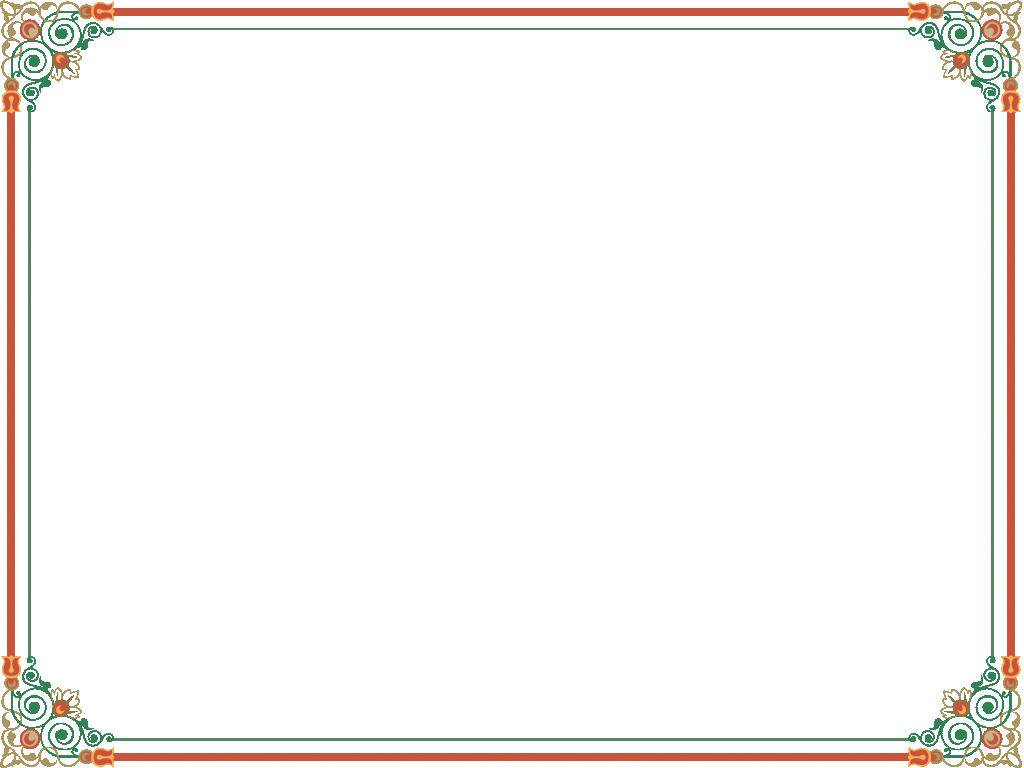 BÀI HỌC
Phía sau vật cản sáng (khi được chiếu sáng) có bóng của vật đó.
Bóng của một vật thay đổi khi vị trí của vật chiếu sáng đối với vật đó thay đổi.
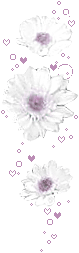 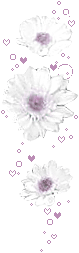 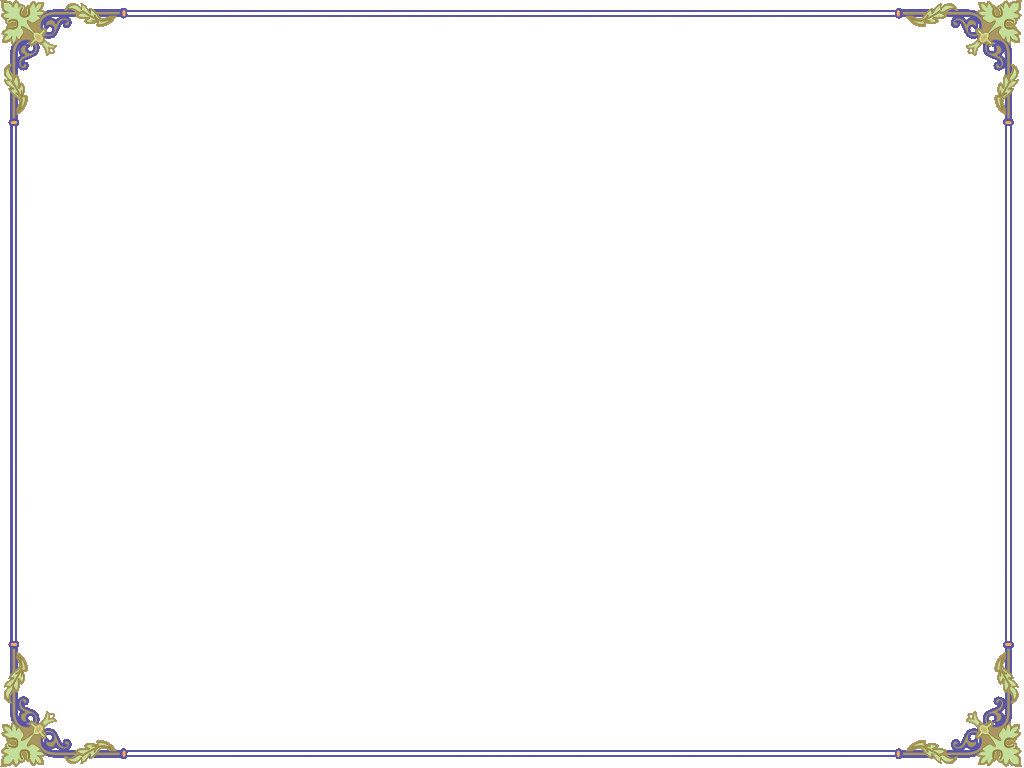 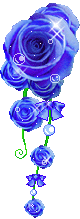 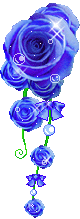 Trò chơi
Xem bóng đoán vật
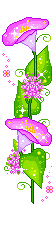 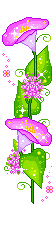 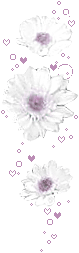 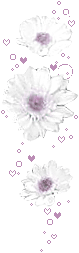 Ứng dụng của bóng tối
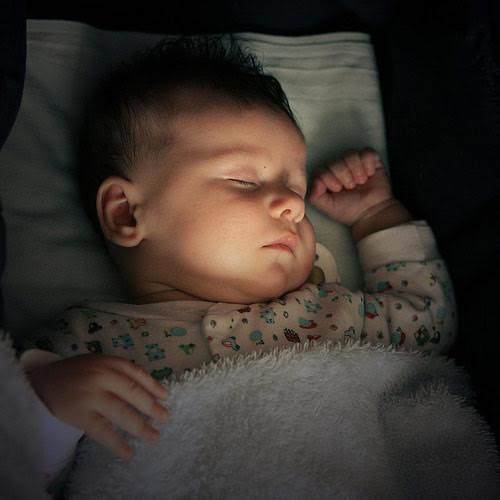 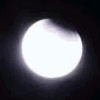 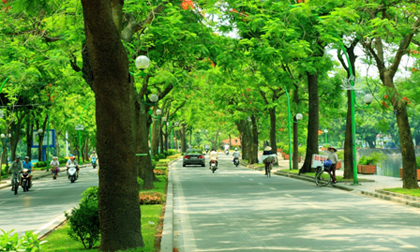 Nguyệt thực xảy ra khi Mặt trăng đi vào vùng bóng tối của Trái Đất. Lúc này ánh trăng sẽ bị mờ đi.
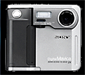 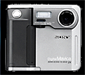 Ứng dụng của bóng tối
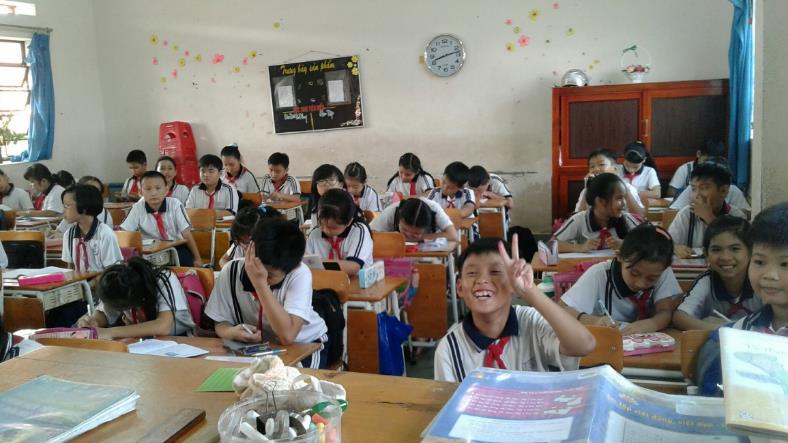 Rửa 
ảnh
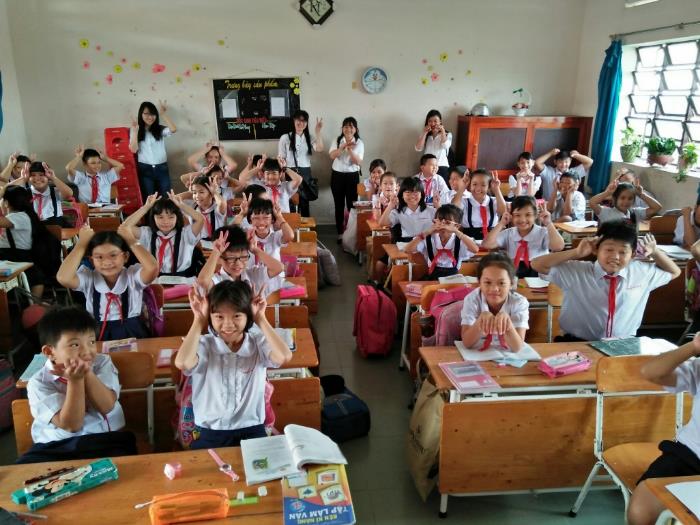 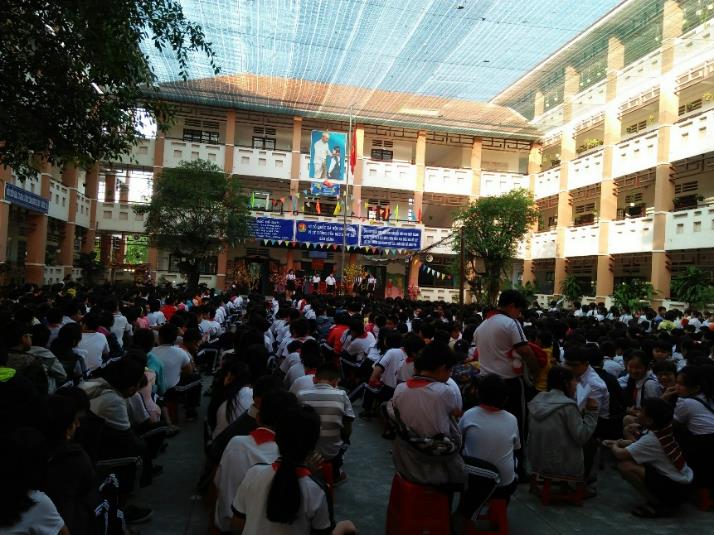 Hôm nay chúng ta đã học bài gì?
Bóng tối
Về nhà học nội dung bài và chuẩn bị bài “Ánh sáng cần cho sự sống”
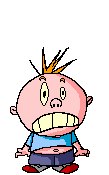 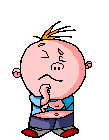 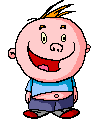 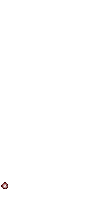